Liturgy of the Passion
Year B
Isaiah 50:4-9a
Psalm 31:9-16
Philippians 2:5-11
Mark 14:1-15:47 
or Mark 15:1-39, (40-47)
I gave my back to those who struck me, and my cheeks to those who pulled out the beard; I did not hide my face from insult and spitting.
Isaiah 50:6
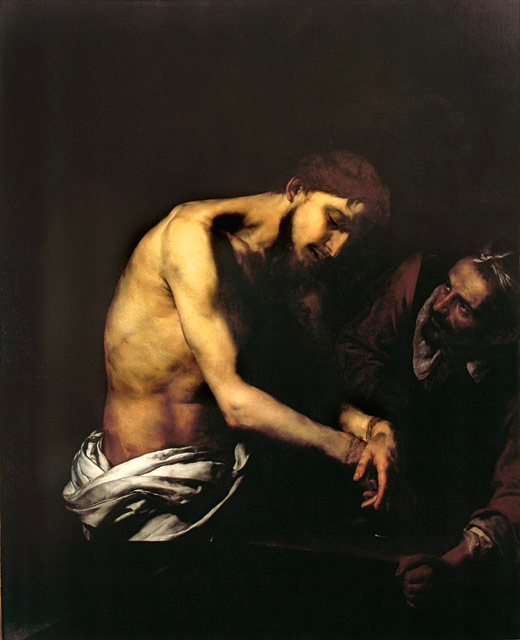 Flagellation of Christ

Jusepe de Ribera
Girolamini Gallery Naples, Italy
My times are in your hand; deliver me from the hand of my enemies and persecutors.
Psalm 31:15
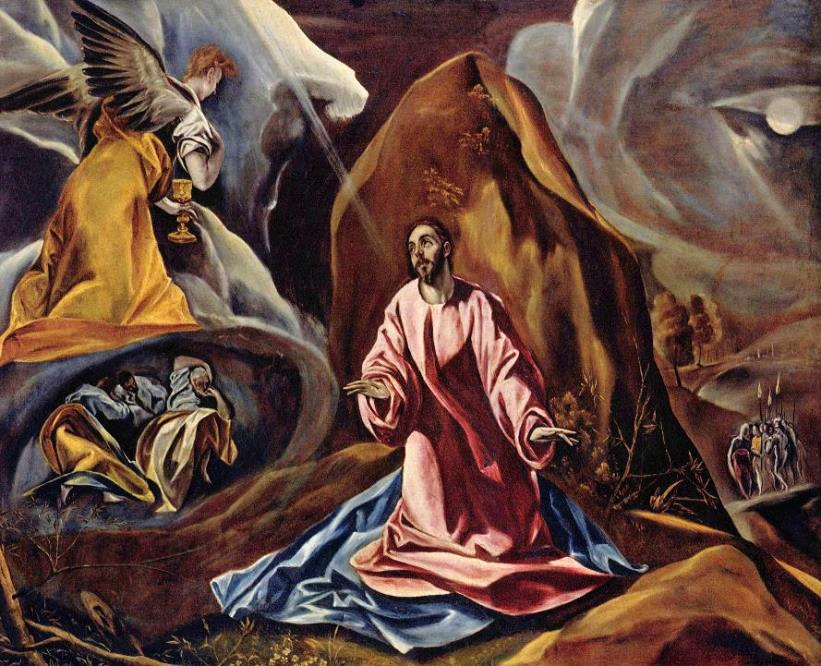 Christ on the Mount  --  El Greco, National Gallery, London, England
he humbled himself and became obedient to the point of death-- even death on a cross.
Philippians 2:8
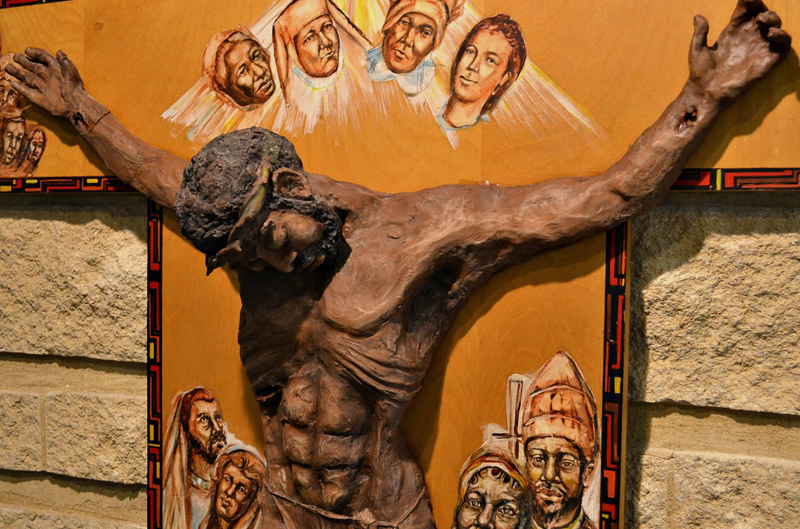 Jesus is Crucified  --  St. Benedict the African in Chicago, IL
While they were eating, he took a loaf of bread, and after blessing it he broke it, gave it to them, and said, "Take; this is my body."
Mark 14:22
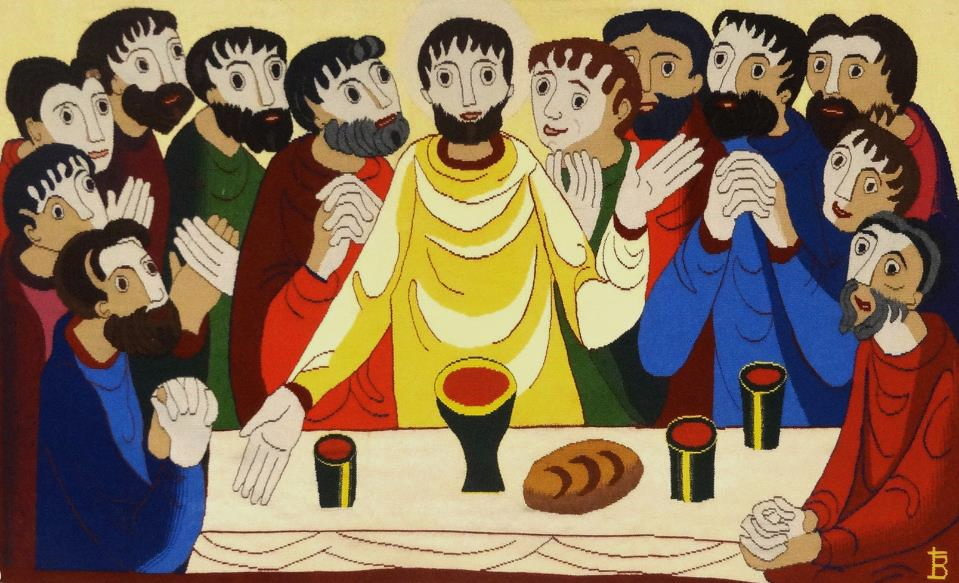 Last Supper  --  Bose Monastic Community, Bose, Italy
"Abba, Father, for you all things are possible; remove this cup from me; yet, not what I want, but what you want."
Mark 14:36b
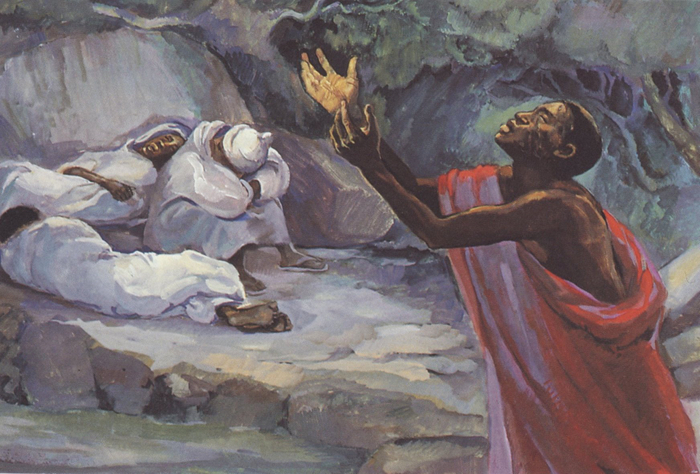 Christ on Gethsemane  --  JESUS MAFA, Cameroon
Now the betrayer had given them a sign, saying, "The one I will kiss is the man; arrest him and lead him away under guard."
Mark 14:44
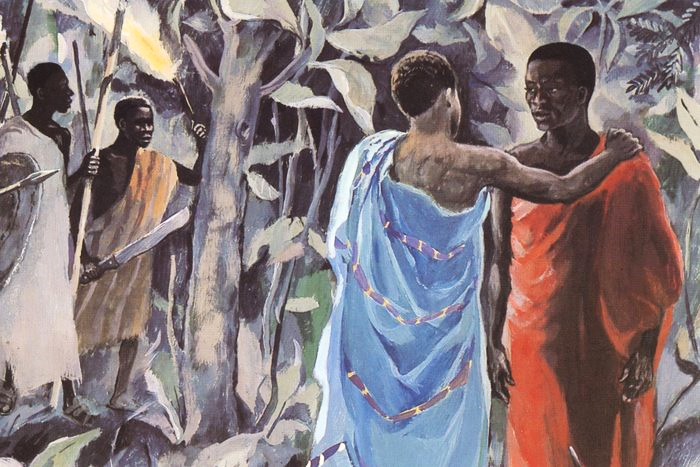 Kiss of Judas  --  JESUS MAFA, Cameroon
Again the high priest asked him, "Are you the Messiah, the Son of the Blessed One?"
Mark 14:61b
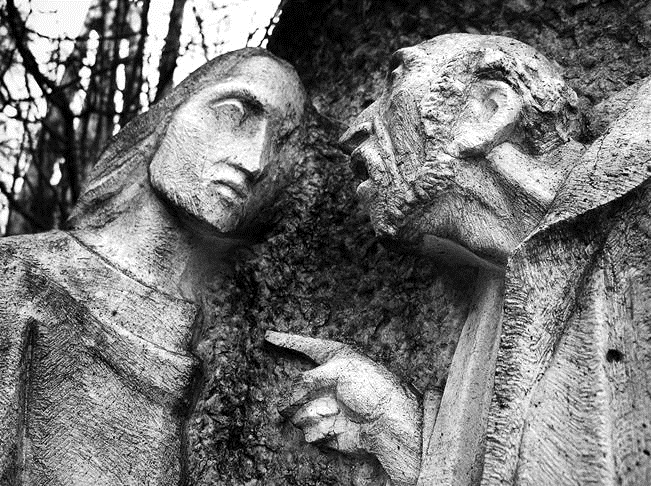 The Sanhedrin Examine Jesus  --  Sanctuario di Lourdes Nevegal, Nevegal, Italy
When she saw Peter warming himself, she stared at him and said, "You also were with Jesus, the man from Nazareth."  But he denied it …
Mark 14:67-68a
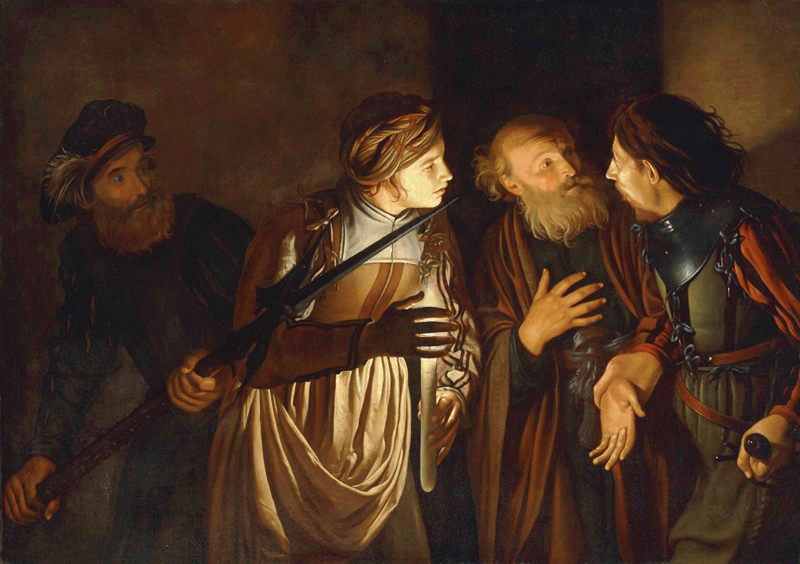 Peter’s Denial  --  Adam de Coster, early 17th century
Pilate asked him again, "Have you no answer? See how many charges they bring against you."  But Jesus made no further reply, so that Pilate was amazed.
Mark 15:4-5
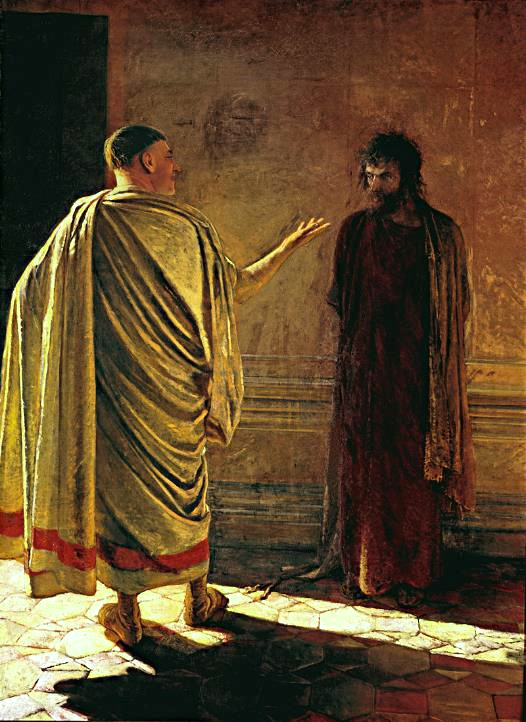 What is Truth?

Nicolai Ge
Tretyakov State Gallery
Moscow, Russia
… after twisting some thorns into a crown, they put it on him. And they began saluting him, "Hail, King of the Jews!"
Mark 15:17b, 18
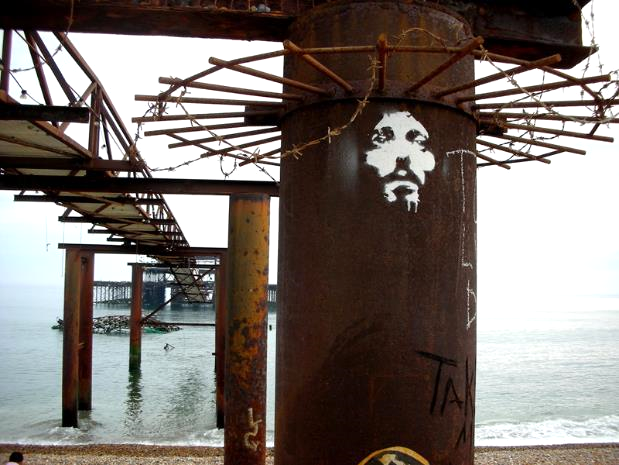 Crown of Thorns --  Easter 2007, West Pier, Brighton, England
In the same way the chief priests, along with the scribes, were also mocking him among themselves and saying, "He saved others; he cannot save himself…"
Mark 15:31
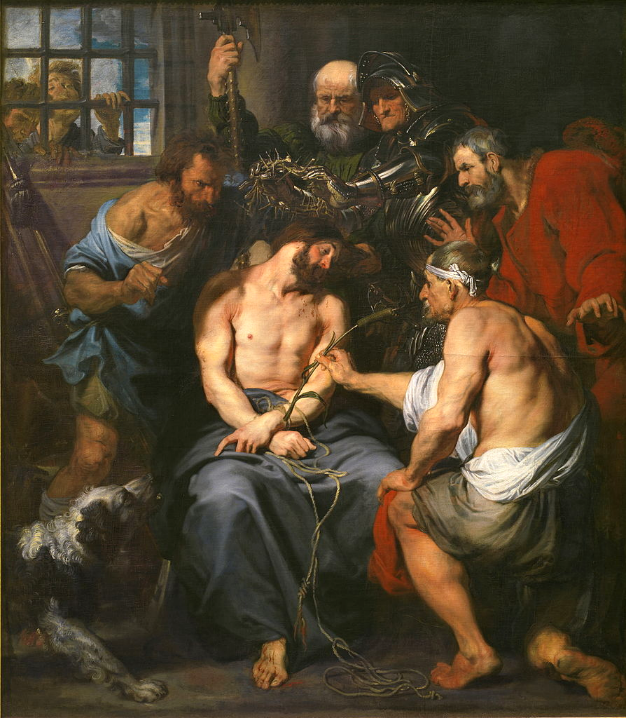 The Mocking of Christ

Anthony Van Dyck
Prado Museum
Madrid, Spain
At three o'clock Jesus cried with a loud voice, "Eloi, Eloi, lema sabachthani?" which means, "My God, my God, why have you forsaken me?"
Mark 15:34
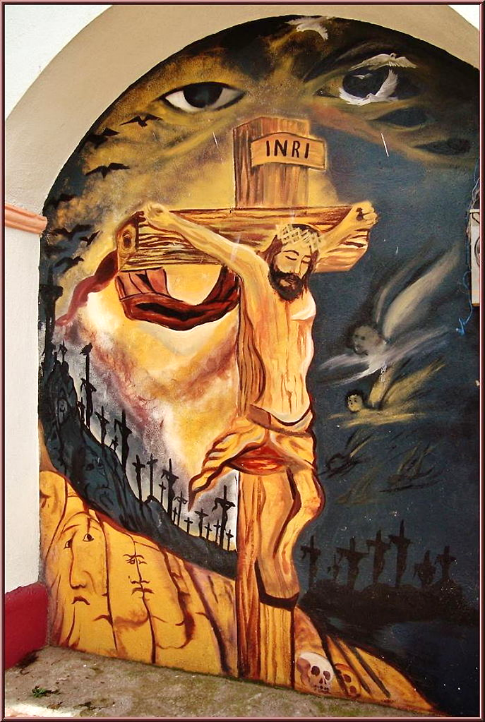 Crucifixion

Parish Church
Coatepec, Mexico
Then Jesus gave a loud cry and breathed his last.
Mark 15:37
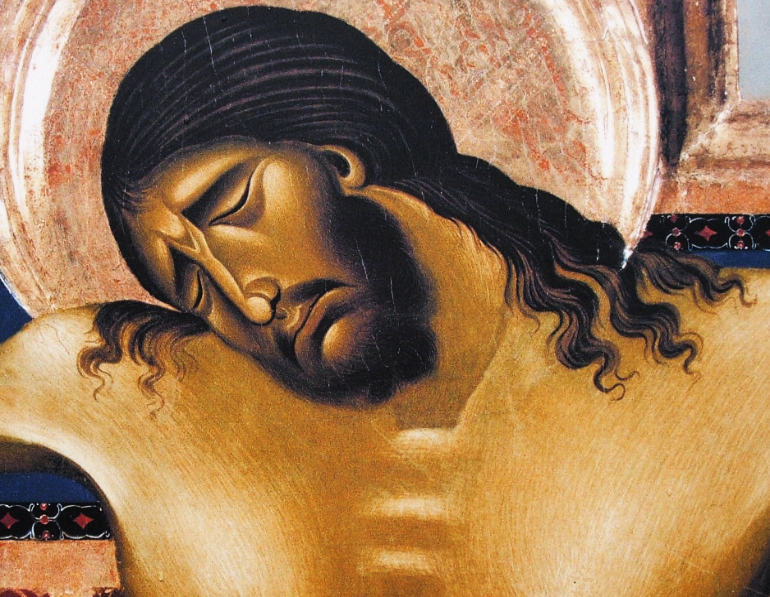 Crucifixion, detail  --  Cimabue, Church of San Domenico, Arezzo, Italy
There were also women looking on from a distance … These used to follow him and provided for him when he was in Galilee …
Mark 15:40a, 41a
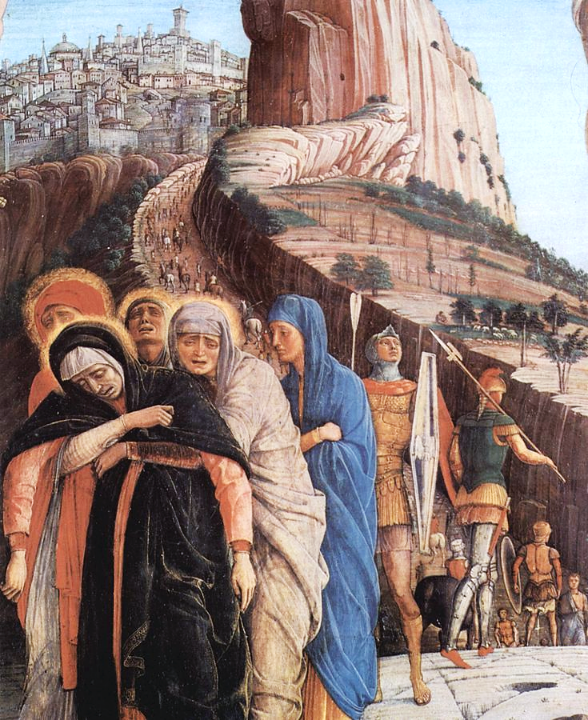 Crucifixion, detail

Andrea Mantegna
Basilica of San Zeno
Verona, Italy
Then Joseph … taking down the body, wrapped it in the linen cloth, and laid it in a tomb that had been hewn out of the rock.
Mark 15:46a
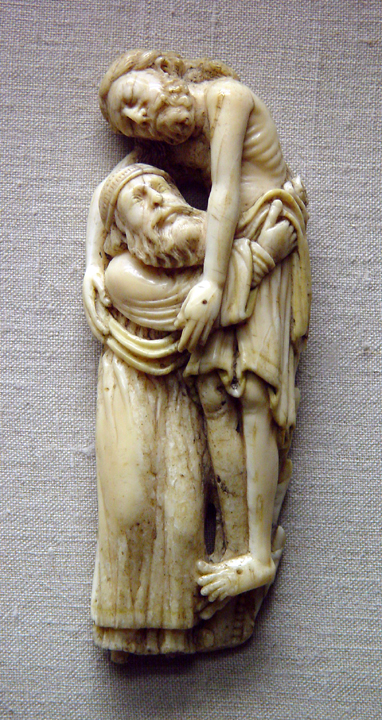 Joseph of Arimathea with the Body of Christ

Early 13th century
Victoria and Albert Museum, London, England
Credits
New Revised Standard Version Bible, copyright 1989, Division of Christian Education of the National Council of the Churches of Christ in the United States of America. Used by permission. All rights reserved.
https://commons.wikimedia.org/wiki/File:The_Flagellation_of_ChrisSpagnGirolamNaples.jpg
https://commons.wikimedia.org/wiki/File:El_Greco_019.jpg
https://www.flickr.com/photos/seanbirm/31589314255 - Sean Birmingham
https://https://www.flickr.com/photos/jimforest/15094200090/
http://diglib.library.vanderbilt.edu/act-imagelink.pl?RC=48391
http://diglib.library.vanderbilt.edu/act-imagelink.pl?RC=48300
http://www.flickr.com/photos/brtsergio/2338170327
https://commons.wikimedia.org/wiki/File:Adam_de_Coster_-_The_Denial_of_Saint_Peter.jpg
https://commons.wikimedia.org/wiki/File:What_is_truth.jpg
http://www.flickr.com/photos/barkaway/471544128/
https://commons.wikimedia.org/wiki/File:Anthonis_van_Dyck_004.jpg
https://commons.wikimedia.org/wiki/File:Andrea_Mantegna_031.jpg
https://commons.wikimedia.org/wiki/File:Parroquia_de_la_Asunci%C3%B3n_de_Mar%C3%ADa_(Coatepec_Harinas)_Estado_de_M%C3%A9xico,M%C3%A9xico.jpg
https://commons.wikimedia.org/wiki/File:Arezzo-Chiesa_di_san_Domenico-Crocifisso_di_Cimabue-closeup.jpg
Image courtesy of Patout Burns, Vanderbilt Divinity School
A service of the Vanderbilt Divinity Library, http://diglib.library.vanderbilt.edu/.  All images available via Creative Commons 3.0 License.